Figure 2. Effects of left parietal ccPAS on MEPs of left M1HAND. MEPs by left M1 TMS were recorded from ...
Cereb Cortex, Volume 25, Issue 2, February 2015, Pages 365–373, https://doi.org/10.1093/cercor/bht230
The content of this slide may be subject to copyright: please see the slide notes for details.
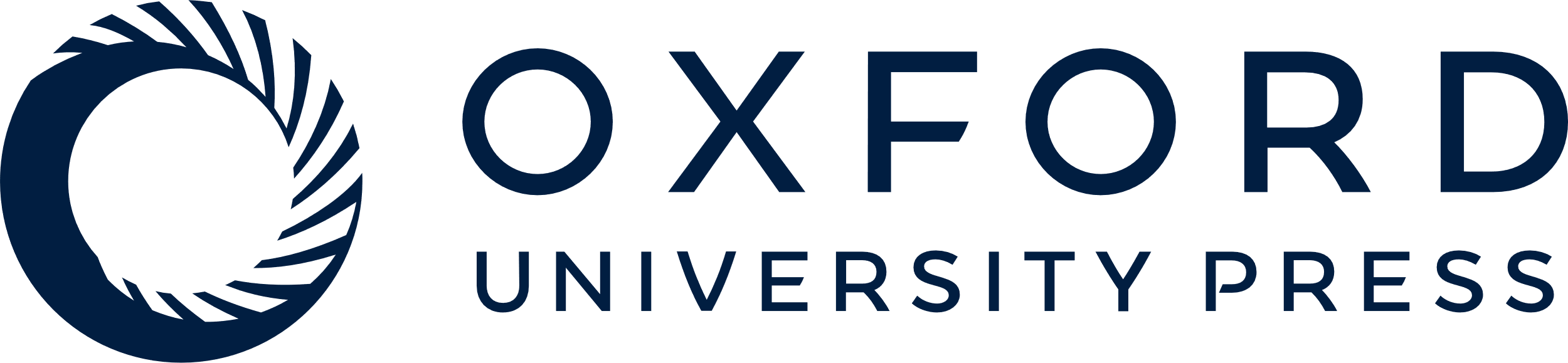 [Speaker Notes: Figure 2. Effects of left parietal ccPAS on MEPs of left M1HAND. MEPs by left M1 TMS were recorded from right FDI muscle and were averaged from all subjects. There was a significant effect of Time in the corresponding repeated-measures ANOVA; the post hoc analysis showed a significant increase in MEP amplitude at P60 relative to the baseline, indicating left parietal ccPAS enhanced the cortical excitability of left M1. *P < 0.05.


Unless provided in the caption above, the following copyright applies to the content of this slide: Published by Oxford University Press 2013. This work is written by (a) US Government employee(s) and is in the public domain in the US.]